Fig. 1. Lava Lake herder and herding dogs among the sheep. Photo credit: Defenders of Wildlife.
J Mammal, Volume 98, Issue 1, 8 February 2017, Pages 33–44, https://doi.org/10.1093/jmammal/gyw188
The content of this slide may be subject to copyright: please see the slide notes for details.
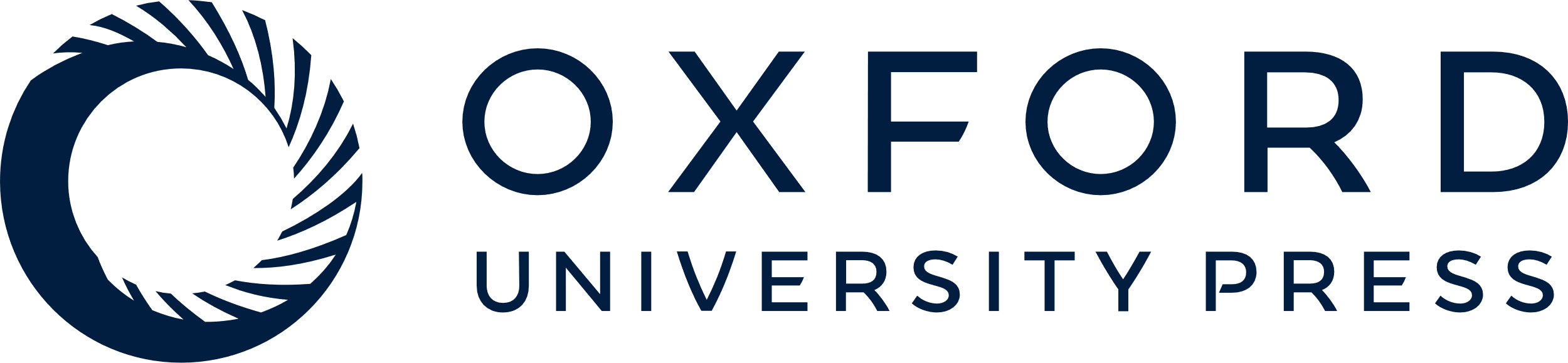 [Speaker Notes: Fig. 1. Lava Lake herder and herding dogs among the sheep. Photo credit: Defenders of Wildlife.


Unless provided in the caption above, the following copyright applies to the content of this slide: © 2017 American Society of Mammalogists, www.mammalogy.org]